МАДОУ «Детский сад № 3»




Из опыта работы по использованию Развивающей предметно-пространственной среды «Фиолетовый лес» В.В.Воскобовича, Коврографа «Ларчик», обучающих пособий «Блоки Дьенеша», «Палочки Ф.Кьюзенера»

Составитель: О.В.Зуева, 
учитель-дефектолог






Первоуральск
Формирование математических способностей детей 6-7 лет с ЗПР.  Пути, формы, методы
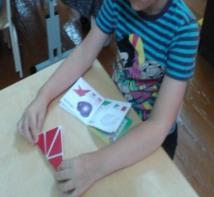 Математические способности – это умение мыслить логически
Понятие «развитие математических способностей» состоит из взаимосвязанных и взаимообусловленных представлений о пространстве, форме, величине, времени, количестве, свойствах и отношениях, которые необходимы для формирования у ребенка естественнонаучных понятий. 
Математическое развитие дошкольников  - качественные изменения в познавательной деятельности ребенка, которые происходят в результате формирования элементарных математических представлений и связанных с ними логических операций.
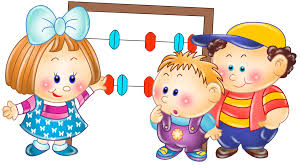 Особенности РЭМП у дошкольников с ЗПР
- отсутствие интереса к выполнению математических заданий, 
- нецеленаправленность действий, низкий уровень самостоятельности, недостаточная критичность по отношению к результатам своей деятельности, слабое внимание к содержанию заданий.
- неосознанный механический счет в прямом порядке и отсутствие обратного счета;  неумение называть итоговое число;
- неумение свободно ориентироваться в натуральном числовом ряду,
-  зависимость счетной деятельности от качественных особенностей предметов и их пространственного расположения; 
-  трудности в выполнении действий сложения и вычитания; 
- отсутствие переноса имеющихся знаний в новые ситуации;
- большие трудности при установлении взаимно однозначного соответствия между множествами, отсутствие умения оперировать множествами,
- с трудом запомина­ют цифры и знаки отношений,
- не узнают знакомые предметы и гео­метрические фигуры в непривычном ракурсе;
- часто не понимают задачу, наиболее доступными являются задачи, в которых ответ можно найти путем «механического» пересчета, они затрудняются в оформлении ответов, в подавляющем большинстве случаев опускают названия самих предметов, не умеют составлять задачи по наглядно представленной ситуации;
- пространственные представления оказываются наименее сформированными. Это проявляется прежде всего в том, что они затрудняются назвать пространственное расположение частей тела, расположение объектов относительно себя и друг друга.
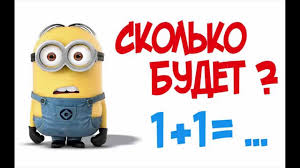 Современные теории и технологии математического развития детей дошкольного возраста предполагают:
формирование у дошкольников элементарных математических представлений;
развитие у них логического мышления;
использование современных средств и методов обучения.

Технология интеллектуально-творческого развития «Сказочные лабиринты игры» В.В.Воскобовича: развивающая предметно-пространственная среда «Фиолетовый лес», игровой комплекс«Коврограф Ларчик», 
«Логические блоки Дьенеша», 
«Палочки Ф.Кюизенера».
Методы обучения - процесс передачи знаний от учителя к ученику. Основная  формой организации обучения в ДОО
Основные: 
словесный (рассказ, объяснение, беседа, дискуссия, самостоятельная работу с книгой);
 практический (деятельность детей с демонстрационным материалом или  самостоятельной работы с раздаточным дидактическим материалом, направленной на усвоение определенных способов действий с предметами или их заменителями (изображениями, графическими рисунками, моделями и т. д.);
наглядный  (иллюстрации, демонстрации);
 игровой.


-   непосредственно образовательная деятельность (НОД).:
организованная образовательная деятельность, 
совместная  деятельность детей и взрослых ,
 самостоятельная деятельность детей, 
в процессе которых формируются и развиваются 
элементарные математические представления.
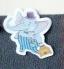 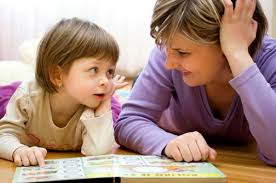 Восприятие цвета, формы, величины
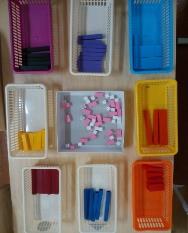 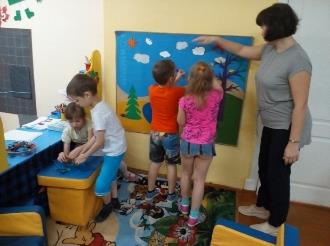 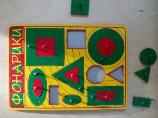 Расселим палочки по домикам
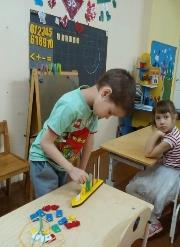 Соотнесение листочков по цвету и размеру
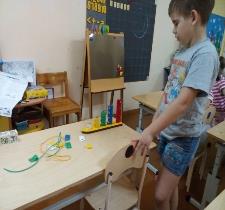 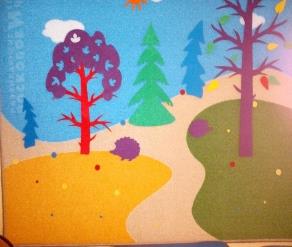 Кораблик «Плюх-плюх»: Сравнение мачт по высоте, распределение флажков разного цвета на мачту заданной высоты
Помоги Большому и маленькому ёжикам собрать грибы
Сравнение по размеру, длине, толщине, высоте.
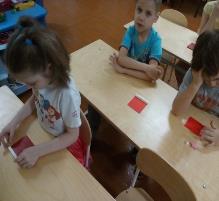 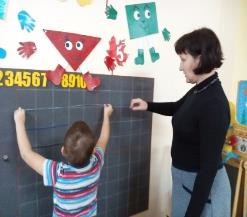 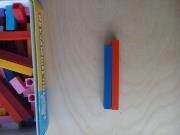 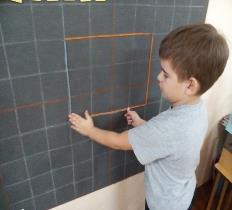 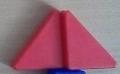 Измерение длины стороны прямоугольника с помощью условной мерки
Упорядочивание  объектов по возрастанию или убыванию по заданному признаку
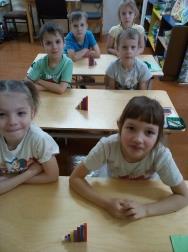 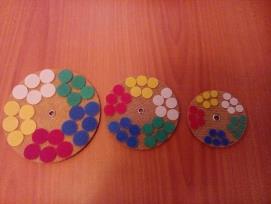 Построй елочки (ёжиков, грибочки) по росту (размеру), начиная с самой большой (маленькой)
Ориентировка в пространстве
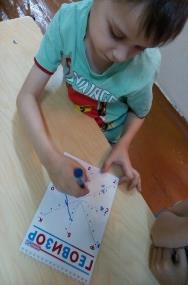 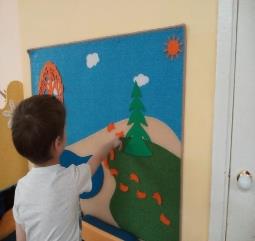 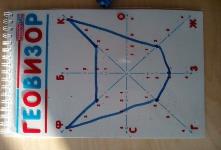 Налево – направо, вверху - внизу
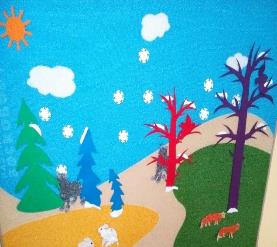 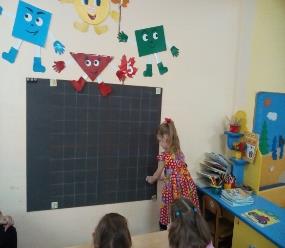 За, перед, между, на, 
Дальше – ближе, выше - ниже
Пространственные карточки Лев, Лань, Павлин, Пони
Временные понятия
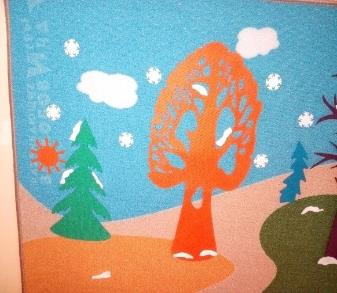 Время года
Части суток
Количество и счёт
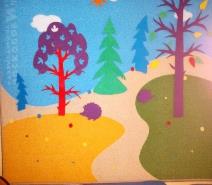 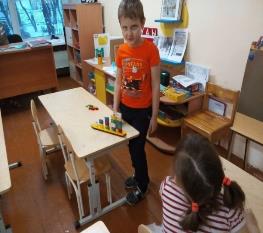 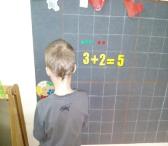 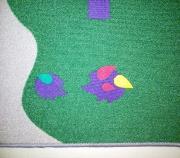 Решение арифметических задач.
Порядковый счёт («Где флажок?»)
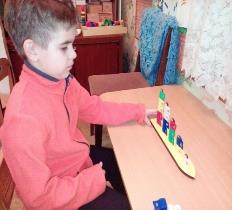 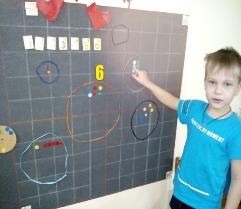 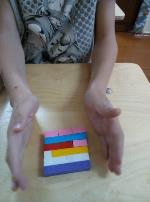 Независимость количества от цвета, формы и пространственного расположения элементов
Состав числа
Логическое мышление:Умение выделить объект или группу объектов по заданному признаку (анализ).  Распределение объектов по группам по названию, цвету, размеру, форме и др. (классификация).
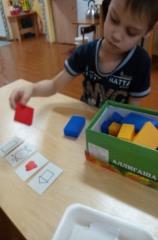 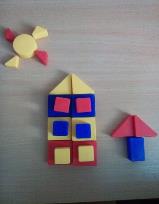 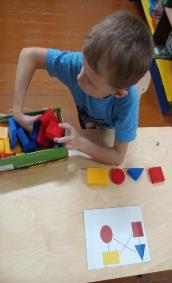 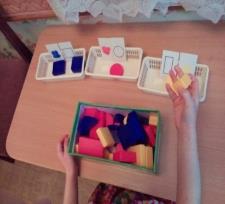 Из каких фигур состоит дом?
группировка по 1-4 свойствам, замещение свойств символами
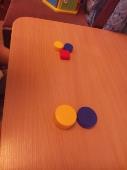 Дорожки: составление алгоритма простейших действий
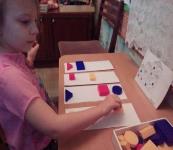 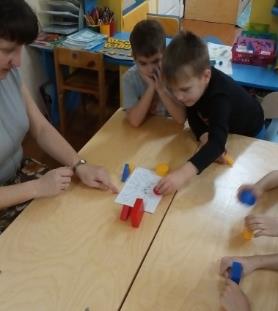 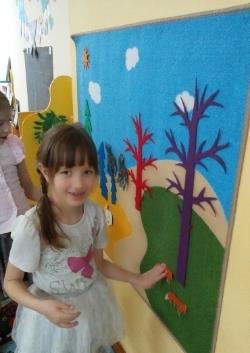 Где чей гараж?
Загадки: Угадай, кто это? 
(рыжая, пушистая,  
следы хвостом заметает)
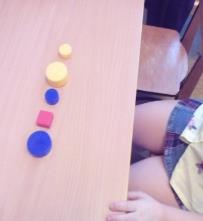 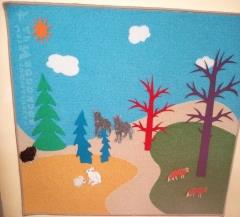 Исключение: Что лишнее? Кто хищник?
Сведение в единое целое каких-то элементов, свойств или признаков (синтез).
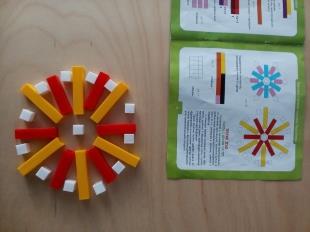 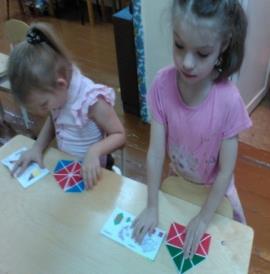 Палочки Ф. Кюизенера
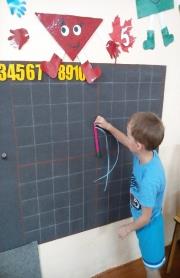 «Двухцветный квадрат Воскобовича»
«Чудо-Крестики»
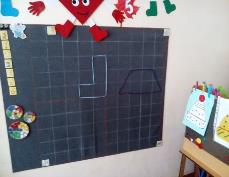 Конструирование из липучек
«Круговерт»
- Сопоставление с целью нахождения сходства или различий между объектами (сравнение).
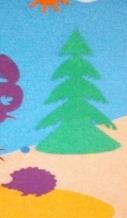 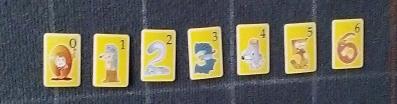 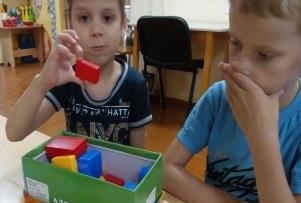 «Цифроцирк»
(На что похожа цифра?)
Чем похожи ёжик и ёлка?
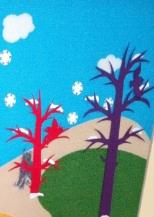 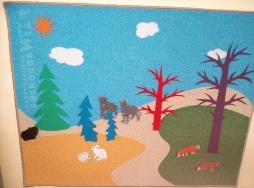 На что похожа фигура?
 Чем отличаются фигуры?
Что  соответствует числу 2 в Фиолетовом Лесу?
Что изменилось (появилось, исчезло)?
Задача — развить у ребенка интерес к математике. Приобщение к этому предмету в игровой и занимательной форме поможет ребенку в дальнейшем быстрее и легче усваивать школьную программу.
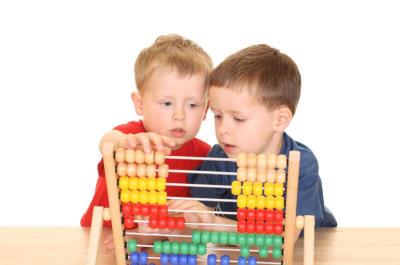